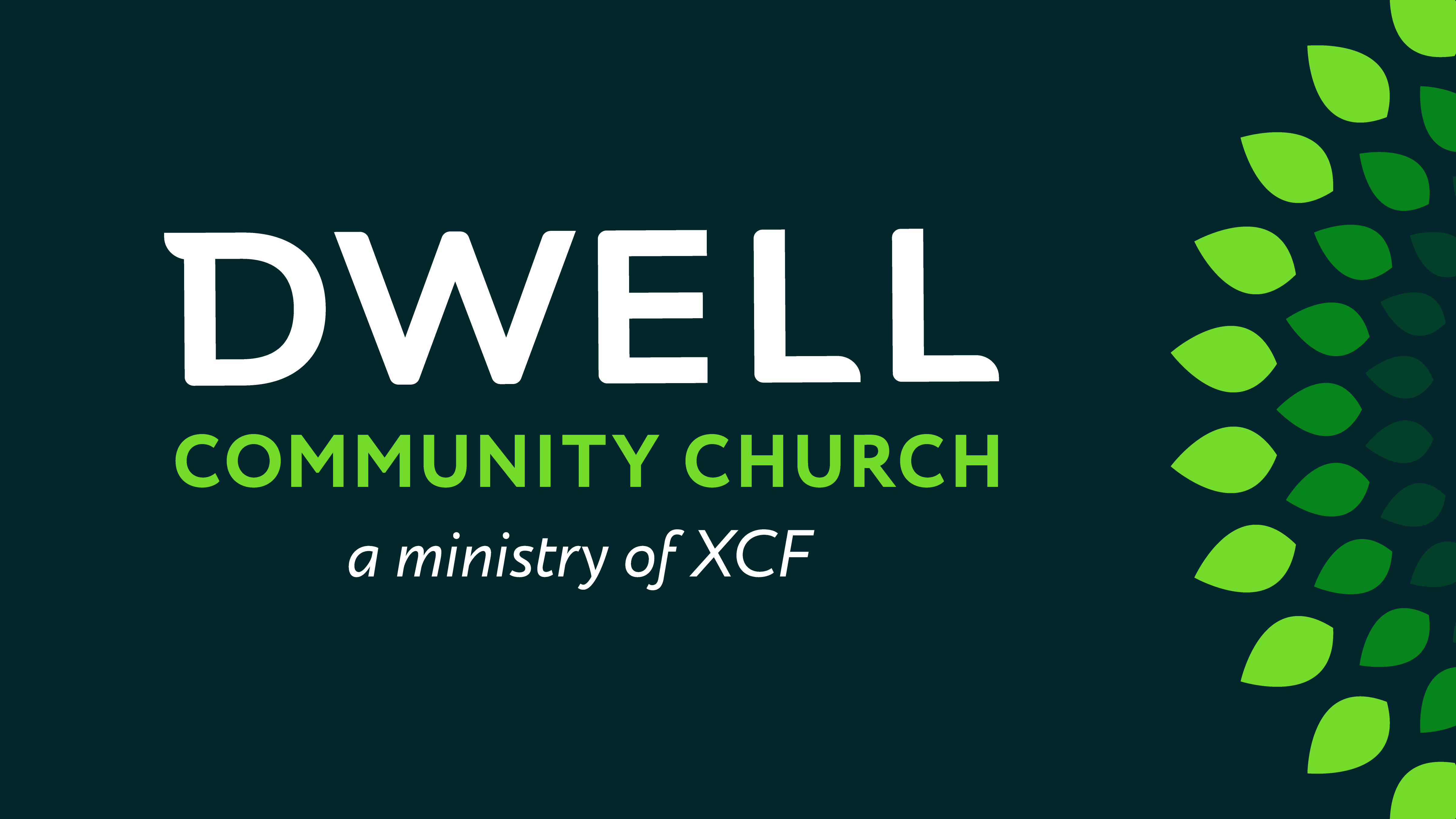 The Book of Acts
Acts 6 Another Problem
The Book of Acts
A series of challenges…
Pattern: 
Crisis  Provision & Perseverance  Growth
Acts 5:41 So they went on their way from the presence of the Council,  rejoicing that they had been considered worthy to suffer shame for His name.  42 And every day, in the temple and from house to house, they  kept right on teaching and preaching Jesus as the Christ.
Acts 6 Another Problem
The Book of Acts
Acts 6:1 Now at this time while the disciples were increasing in number, a complaint arose on the part of the Hellenistic Jews against the native Hebrews, because their widows were being overlooked in the daily serving of food.
Acts 6 Another Problem
The Book of Acts
Acts 6:1 Now at this time while the disciples were increasing in number, a complaint arose on the part of the Hellenistic Jews against the native Hebrews, because their widows were being overlooked in the daily serving of food.
Acts 6 Another Problem
The Book of Acts
Acts 6:1 Now at this time while the disciples were increasing in number, a complaint arose on the part of the Hellenistic Jews against the native Hebrews, because their widows were being overlooked in the daily serving of food.
Acts 6 Another Problem
The Book of Acts
Acts 6:1 Now at this time while the disciples were increasing in number, a complaint arose on the part of the Hellenistic Jews against the native Hebrews, because their widows were being overlooked in the daily serving of food.
Acts 6 Another Problem
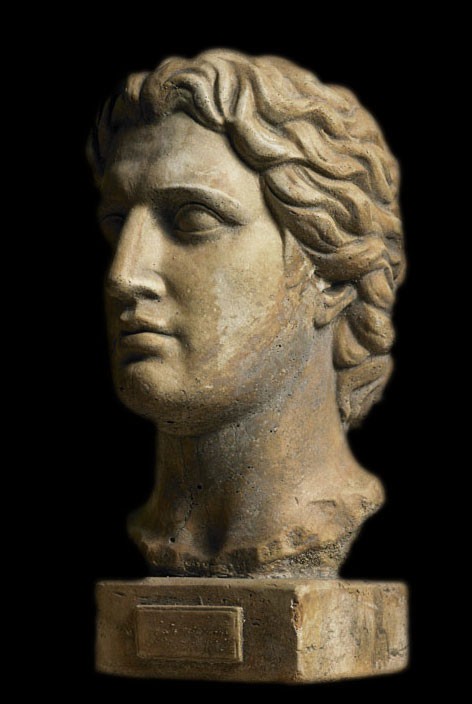 “Hellenistic” (Greek) culture
Alexander the Great
Acts 6:1 Now at this time while the disciples were increasing in number, a complaint arose on the part of the Hellenistic Jews against the native Hebrews, because their widows were being overlooked in the daily serving of food.
Acts 6 Another Problem
The Jewish “Diaspora”
Living outside of Israel
Retaining Jewish identity
But also embracing Hellenistic culture
Acts 6:1 Now at this time while the disciples were increasing in number, a complaint arose on the part of the Hellenistic Jews against the native Hebrews, because their widows were being overlooked in the daily serving of food.
Acts 6 Another Problem
The Jewish “Diaspora”
Acts 2:9 Parthians and Medes and Elamites, and residents of Mesopotamia, Judea and Cappadocia, Pontus and Asia,  10 Phrygia and Pamphylia, Egypt and the districts of Libya around Cyrene, and visitors from Rome, both Jews and  proselytes, 11 Cretans and Arabs—we hear them in our own tongues speaking of the mighty deeds of God.”
Living outside of Israel
Retaining Jewish identity
But also embracing Hellenistic culture
Acts 6:1 Now at this time while the disciples were increasing in number, a complaint arose on the part of the Hellenistic Jews against the native Hebrews, because their widows were being overlooked in the daily serving of food.
Acts 6 Another Problem
The make-up of the Church in Jerusalem:
Hellenistic Jews
Hebraic Jews
Acts 6:1 Now at this time while the disciples were increasing in number, a complaint arose on the part of the Hellenistic Jews against the native Hebrews, because their widows were being overlooked in the daily serving of food.
Acts 6 Another Problem
The make-up of the Church in Jerusalem:
Hellenistic Jews
Hebraic Jews
Acts 6:1 Now at this time while the disciples were increasing in number, a complaint arose on the part of the Hellenistic Jews against the native Hebrews, because their widows were being overlooked in the daily serving of food.
Acts 6 Another Problem
The make-up of the Church in Jerusalem:
Hellenistic Jews
Hebraic Jews
Acts 6:1 Now at this time while the disciples were increasing in number, a complaint arose on the part of the Hellenistic Jews against the native Hebrews, because their widows were being overlooked in the daily serving of food.
Acts 6 Another Problem
The make-up of the Church in Jerusalem:
BUT…
CRISIS facing the church:
Acts 6:1 Now at this time while the disciples were increasing in number, a complaint arose on the part of the Hellenistic Jews against the native Hebrews, because their widows were being overlooked in the daily serving of food.
Acts 6 Another Problem
The make-up of the Church in Jerusalem:
1) A threat to the integrity of the church
Acts 5:34 For there was not a needy person among them…
Acts 6:1 Now at this time while the disciples were increasing in number, a complaint arose on the part of the Hellenistic Jews against the native Hebrews, because their widows were being overlooked in the daily serving of food.
Acts 6 Another Problem
The make-up of the Church in Jerusalem:
1) A threat to the integrity of the church
2) A threat to the unity of the church
Acts 6:1 Now at this time while the disciples were increasing in number, a complaint arose on the part of the Hellenistic Jews against the native Hebrews, because their widows were being overlooked in the daily serving of food.
Acts 6 Another Problem
The make-up of the Church in Jerusalem:
1) A threat to the integrity of the church
2) A threat to the unity of the church
This is a symptom…
Γογγυσμός goggysmos: “a muttering, murmuring, grumbling”
Acts 6:1 Now at this time while the disciples were increasing in number, a complaint arose on the part of the Hellenistic Jews against the native Hebrews, because their widows were being overlooked in the daily serving of food.
Acts 6 Another Problem
CRISIS facing the church: 
DISUNITY and DIVISION
This church is SUPER diverse
Hellenistic Jews
and amazingly unified
Acts 2:44 And all those who had believed were together and had all things in common … 46 Day by day continuing with one mind in the temple, and  breaking bread from house to house, they were taking their meals together with gladness and sincerity of heart …
Acts 6:1 Now at this time while the disciples were increasing in number, a complaint arose on the part of the Hellenistic Jews against the native Hebrews, because their widows were being overlooked in the daily serving of food.
Acts 6 Another Problem
The make-up of the Church in Jerusalem:
CRISIS facing the church: 
DISUNITY and DIVISION
This church is SUPER diverse
Hellenistic Jews
and amazingly unified
Acts 2:44 And all those who had believed were together and had all things in common … 46 Day by day continuing with one mind in the temple, and  breaking bread from house to house, they were taking their meals together with gladness and sincerity of heart …
Acts 6:1 Now at this time while the disciples were increasing in number, a complaint arose on the part of the Hellenistic Jews against the native Hebrews, because their widows were being overlooked in the daily serving of food.
Acts 6 Another Problem
The make-up of the Church in Jerusalem:
CRISIS facing the church: 
DISUNITY and DIVISION
This church is SUPER diverse
Hellenistic Jews
and amazingly unified
Acts 4:32 And the congregation of those who believed were of one heart and soul
Acts 6:1 Now at this time while the disciples were increasing in number, a complaint arose on the part of the Hellenistic Jews against the native Hebrews, because their widows were being overlooked in the daily serving of food.
Acts 6 Another Problem
The make-up of the Church in Jerusalem:
CRISIS facing the church: 
DISUNITY and DIVISION
This church is SUPER diverse
Hellenistic Jews
and amazingly unified
That is a miracle!
A spiritual unity
Acts 6:1 Now at this time while the disciples were increasing in number, a complaint arose on the part of the Hellenistic Jews against the native Hebrews, because their widows were being overlooked in the daily serving of food.
Acts 6 Another Problem
The make-up of the Church in Jerusalem:
CRISIS facing the church: 
DISUNITY and DIVISION
This church is SUPER diverse
Hellenistic Jews
and amazingly unified
That is a miracle!
A spiritual unity
Ephesians 4:3 being diligent to preserve the unity of the Spirit in the bond of peace. 4 There is one body and one Spirit, just as also you were called in one hope of your calling; 5 one Lord, one faith, one baptism, 6 one God and Father of all who is over all and through all and in all.
The make-up of the Church in Jerusalem:
CRISIS facing the church: 
DISUNITY and DIVISION
A new Identity
Supersedes our old identity
A spiritual unity
And we have it in common
Ephesians 4:3 being diligent to preserve the unity of the Spirit in the bond of peace. 4 There is one body and one Spirit, just as also you were called in one hope of your calling; 5 one Lord, one faith, one baptism, 6 one God and Father of all who is over all and through all and in all.
CRISIS facing the church: 
DISUNITY and DIVISION
Hellenistic Jews
Overlooking the Hellenistic widows flies in the face of what the church is all about!
Hebraic Jews
“whether you are Hebraic or Hellenistic is more important than whether you belong to Christ”
Acts 6:1 Now at this time while the disciples were increasing in number, a complaint arose on the part of the Hellenistic Jews against the native Hebrews, because their widows were being overlooked in the daily serving of food.
CRISIS facing the church: 
DISUNITY and DIVISION
Anytime we elevate other ways of classifying people above our identity in Christ, it is an affront to our unity!
Hellenistic Jews
Hebraic Jews
“whether you are Hebraic or Hellenistic is more important than whether you belong to Christ”
Acts 6:1 Now at this time while the disciples were increasing in number, a complaint arose on the part of the Hellenistic Jews against the native Hebrews, because their widows were being overlooked in the daily serving of food.
CRISIS facing the church: 
DISUNITY and DIVISION
Presents a clear and present danger to the church
Hellenistic Jews
Hebraic Jews
John 13:35 By this all men will know that you are My disciples, if you have love for one another.”
Acts 6:1 Now at this time while the disciples were increasing in number, a complaint arose on the part of the Hellenistic Jews against the native Hebrews, because their widows were being overlooked in the daily serving of food.
The make-up of the Church in Jerusalem:
CRISIS facing the church: 
DISUNITY and DIVISION
Presents a clear and present danger to the church
Hellenistic Jews
Hebraic Jews
Another key early “course correction” for the church
Acts 6:1 Now at this time while the disciples were increasing in number, a complaint arose on the part of the Hellenistic Jews against the native Hebrews, because their widows were being overlooked in the daily serving of food.
The make-up of the Church in Jerusalem:
They acknowledged the problem and presented it to the church
Acts 6:2 So the twelve summoned the congregation of the disciples and said, “It is not desirable for us to neglect the word of God in order to serve tables.
The make-up of the Church in Jerusalem:
They acknowledged the problem and presented it to the church
We can’t get to everything…
This issue is important, but the gospel is mission-critical
Acts 6:2 So the twelve summoned the congregation of the disciples and said, “It is not desirable for us to neglect the word of God in order to serve tables.
The make-up of the Church in Jerusalem:
They acknowledged the problem and presented it to the church
Acts 6:3 Therefore, brethren, select from among you seven men of good reputation, full of the Spirit and of wisdom, whom we may put in charge of this task. 4 But we will devote ourselves to prayer and to the ministry of the word.”
The make-up of the Church in Jerusalem:
They delegated
Acts 6:3 Therefore, brethren, select from among you seven men of good reputation, full of the Spirit and of wisdom, whom we may put in charge of this task. 4 But we will devote ourselves to prayer and to the ministry of the word.”
The make-up of the Church in Jerusalem:
They delegated
Acts 6:3 Therefore, brethren, select from among you seven men of good reputation, full of the Spirit and of wisdom, whom we may put in charge of this task. 4 But we will devote ourselves to prayer and to the ministry of the word.”
The make-up of the Church in Jerusalem:
They delegated
Acts 6:5 The statement found approval with the whole congregation; and they chose Stephen, a man full of faith and of the Holy Spirit, and Philip, Prochorus, Nicanor, Timon, Parmenas and Nicolas, a proselyte from Antioch. 6 And these they brought before the apostles; and after praying, they laid their hands on them.
The make-up of the Church in Jerusalem:
They delegated
Acts 6:5 The statement found approval with the whole congregation; and they chose Stephen, a man full of faith and of the Holy Spirit, and Philip, Prochorus, Nicanor, Timon, Parmenas and Nicolas, a proselyte from Antioch. 6 And these they brought before the apostles; and after praying, they laid their hands on them.
They delegated
Acts 6:5 The statement found approval with the whole congregation; and they chose Stephen, a man full of faith and of the Holy Spirit, and Philip, Prochorus, Nicanor, Timon, Parmenas and Nicolas, a proselyte from Antioch. 6 And these they brought before the apostles; and after praying, they laid their hands on them.
The make-up of the Church in Jerusalem:
They raised up leaders
Acts 6:5 The statement found approval with the whole congregation; and they chose Stephen, a man full of faith and of the Holy Spirit, and Philip, Prochorus, Nicanor, Timon, Parmenas and Nicolas, a proselyte from Antioch. 6 And these they brought before the apostles; and after praying, they laid their hands on them.
The make-up of the Church in Jerusalem:
They raised up leaders
Acts 6:5 The statement found approval with the whole congregation; and they chose Stephen, a man full of faith and of the Holy Spirit, and Philip, Prochorus, Nicanor, Timon, Parmenas and Nicolas, a proselyte from Antioch. 6 And these they brought before the apostles; and after praying, they laid their hands on them.
The make-up of the Church in Jerusalem:
Outcome: The church grows 
quantitively and qualitatively
Pattern: 
Crisis  Provision & Perseverance  Growth
Acts 6:7 The word of God kept on spreading; and the number of the disciples continued to increase greatly in Jerusalem, and a great many of the priests were becoming obedient to the faith.
The make-up of the Church in Jerusalem:
Acts 6:7 The word of God kept on spreading; and the number of the disciples continued to increase greatly in Jerusalem, and a great many of the priests were becoming obedient to the faith.
The make-up of the Church in Jerusalem:
1) Unity takes hard work
Our unity will be continually tested
Ephesians 4:3 being diligent to preserve the unity of the Spirit …
Acts 6:7 The word of God kept on spreading; and the number of the disciples continued to increase greatly in Jerusalem, and a great many of the priests were becoming obedient to the faith.
The make-up of the Church in Jerusalem:
1) Unity takes hard work
So deal with your goggysmos!
Ephesians 4:2 with all humility and gentleness, with patience, showing tolerance for one another in love,
Ephesians 4:3 being diligent to preserve the unity of the Spirit …
Acts 6:7 The word of God kept on spreading; and the number of the disciples continued to increase greatly in Jerusalem, and a great many of the priests were becoming obedient to the faith.
The make-up of the Church in Jerusalem:
1) Unity takes hard work
A great opportunity to show the power of the love of Christ!
Acts 6:7 The word of God kept on spreading; and the number of the disciples continued to increase greatly in Jerusalem, and a great many of the priests were becoming obedient to the faith.
2) We need spiritual delegates
They overcame the challenge by raising up disciples
Hellenistic Jews
Hebraic Jews
What was the provision for this challenge?
It was PEOPLE!
Acts 6:7 The word of God kept on spreading; and the number of the disciples continued to increase greatly in Jerusalem, and a great many of the priests were becoming obedient to the faith.
2) We need spiritual delegates
They overcame the challenge by raising up disciples
Hellenistic Jews
Hebraic Jews
What was the provision for this challenge?
It was PEOPLE!
Acts 6:7 The word of God kept on spreading; and the number of the disciples continued to increase greatly in Jerusalem, and a great many of the priests were becoming obedient to the faith.
2) We need spiritual delegates
They overcame the challenge by raising up disciples
Hellenistic Jews
Hebraic Jews
Acts 6:1 Now at this time while the disciples were increasing in number…
Acts 6:2 So the twelve summoned the congregation of the disciples …
Acts 6:7 The word of God kept on spreading; and the number of the disciples continued to increase greatly in Jerusalem, and a great many of the priests were becoming obedient to the faith.
2) We need make disciples
Important: “the passing of the torch”
Hellenistic Jews
Hebraic Jews
God is doing His work through an ever-growing “congregation” of “disciples”
He is preparing the church for the next phase of His plan
Acts 6:7 The word of God kept on spreading; and the number of the disciples continued to increase greatly in Jerusalem, and a great many of the priests were becoming obedient to the faith.
The make-up of the Church in Jerusalem:
2) We need make disciples
Ever think of yourself as God’s provision to the church?
Acts 6:7 The word of God kept on spreading; and the number of the disciples continued to increase greatly in Jerusalem, and a great many of the priests were becoming obedient to the faith.
The Book of Acts
Next Time…
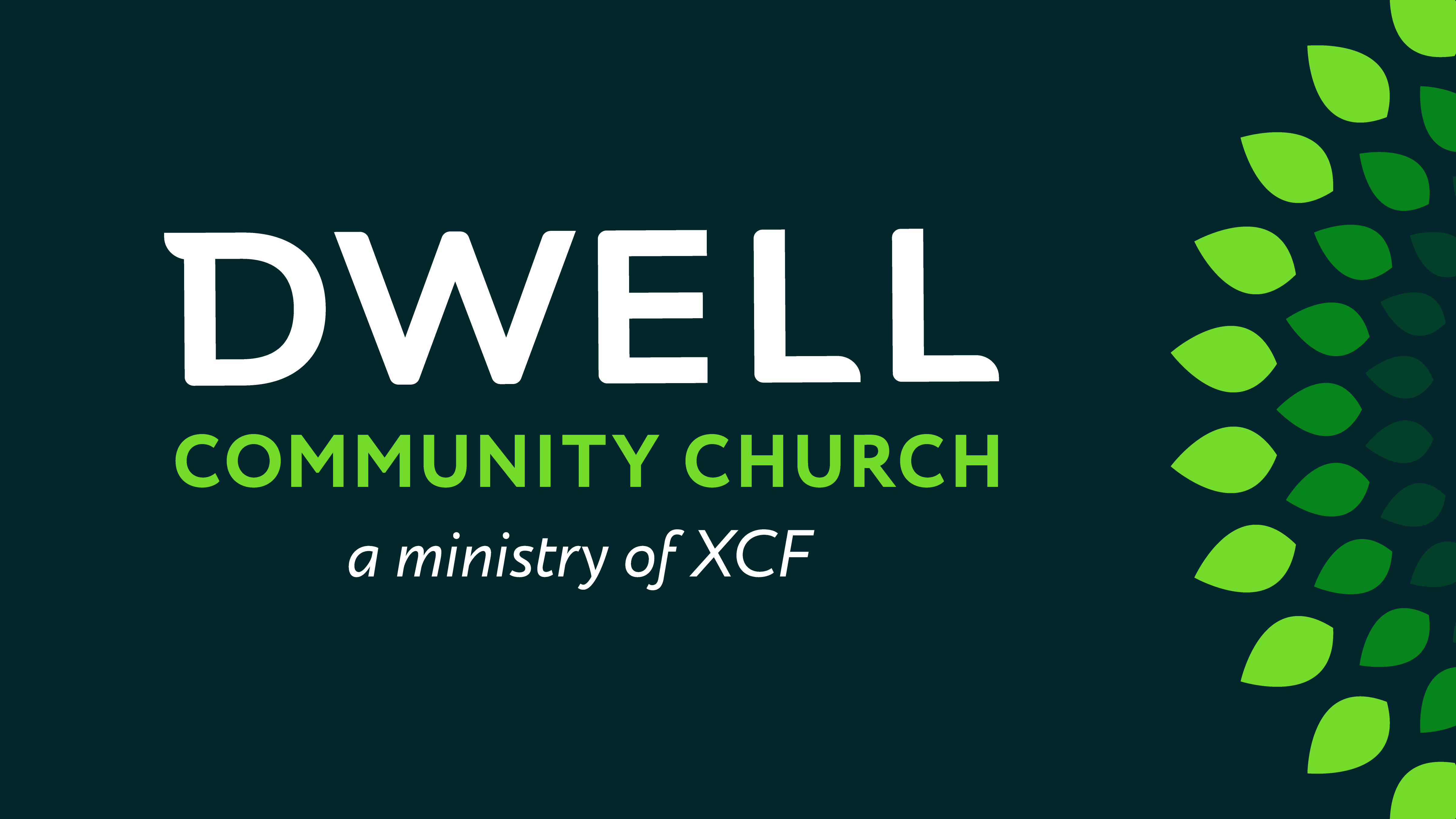